Conflict of interest disclosure form
☐ I have no Conflict of Interest to report. 

☐ I have the following Conflict of Interest(s) to report: 
Please tick the type of affiliation / financial interest and specify the name of the organisation:
☐ Receipt of grants/research supports: _______________________________
☐ Receipt of honoraria or consultation fees: ___________________________
☐ Participation in a company sponsored speaker’s bureau: _______________
☐ Tobacco-industry and tobacco corporate affiliate: _____________________
☐ Stock shareholder: _____________________________________________
☐ Spouse/partner: _______________________________________________
☐ Other:  ______________________________________________________
worldlunghealth.org
@UNIONCONFERENCE               #UNIONCONF
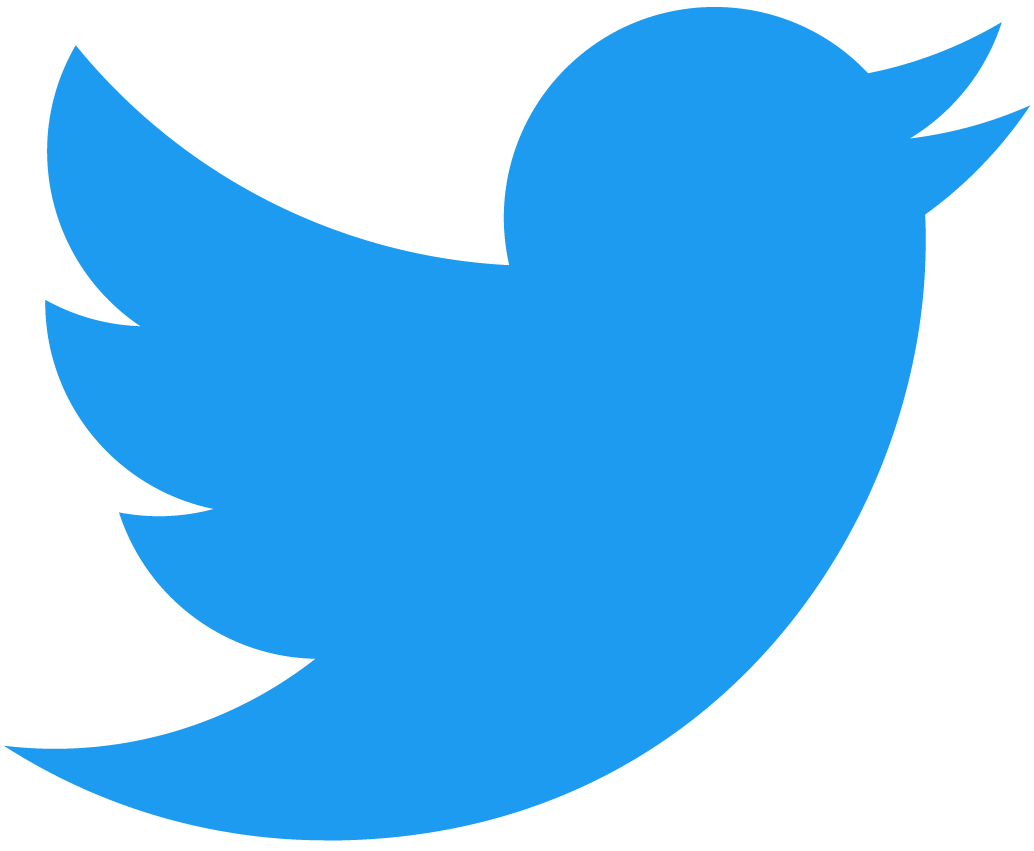 Main TITLE goes here over two or three lines
Further details go here
worldlunghealth.org
@UNIONCONFERENCE               #UNIONCONF
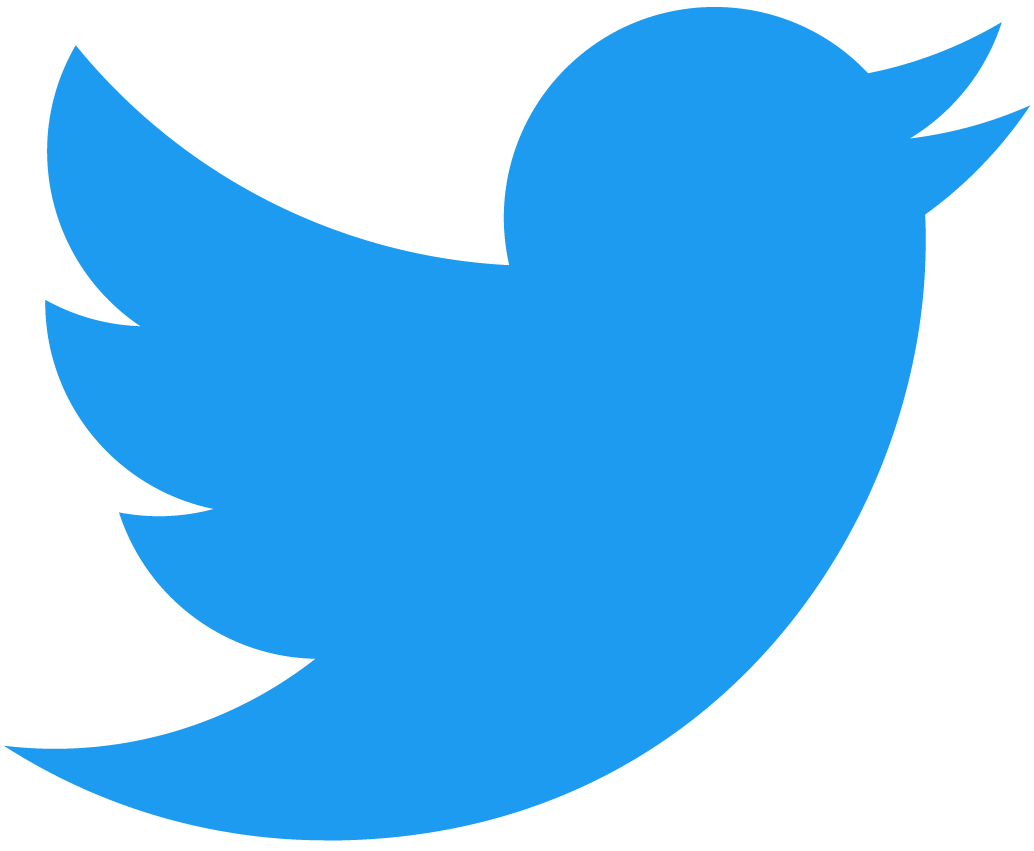 Main TITLE goes here over two or three lines
Further details go here
worldlunghealth.org
@UNIONCONFERENCE               #UNIONCONF
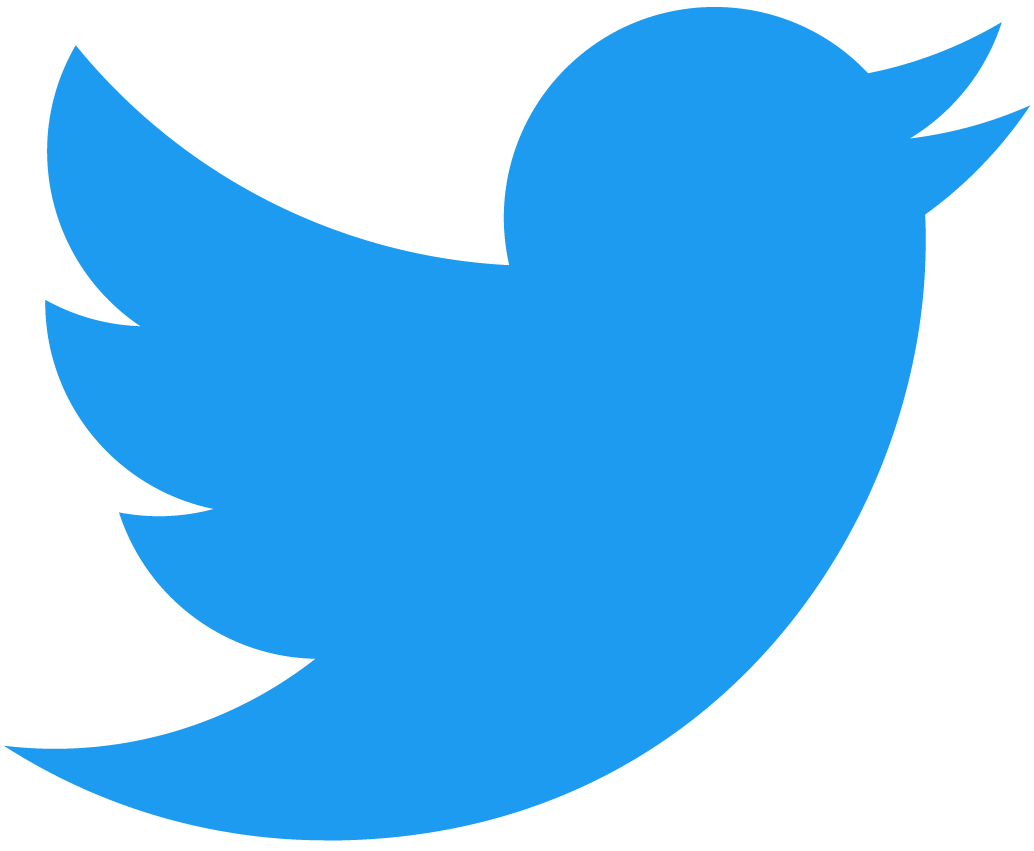 Title goes here
Lorem ipsum dolor sit amet, consectetur adipiscing elit. Maecenas fermentum neque vitae dui rutrum, id bibendum risus elementum. Integer vestibulum, felis at tristique venenatis, leo nulla ultricies dui, in ultrices nisl dolor fermentum dolor. 
Curabitur viverra, dui id iaculis egestas, nisl urna sodales est, at sollicitudin risus nunc a nisi id bibendum risus elementum. Integer vestibulum, felis at tristique venenatis, leo nulla ultricies dui, in ultrices nisl dolor fermentum dolor.
worldlunghealth.org
@UNIONCONFERENCE               #UNIONCONF
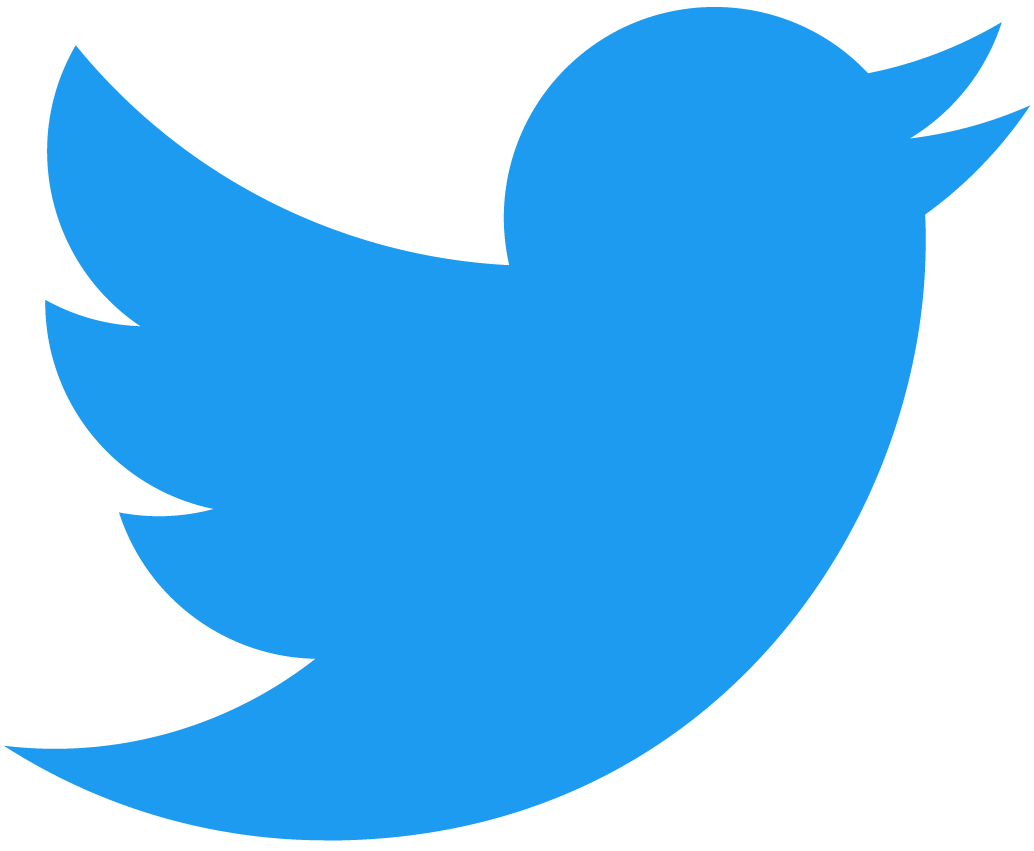 Title goes here
Lorem ipsum dolor sit amet, consectetur adipiscing elit. Maecenas fermentum neque vitae dui rutrum, id bibendum risus elementum. Integer vestibulum, felis at tristique venenatis, leo nulla ultricies dui, in ultrices nisl dolor fermentum dolor. 
Curabitur viverra, dui id iaculis egestas, nisl urna sodales est, at sollicitudin risus nunc a nisi id bibendum risus elementum. Integer vestibulum, felis at tristique venenatis, leo nulla ultricies dui, in ultrices nisl dolor fermentum dolor.
worldlunghealth.org
@UNIONCONFERENCE               #UNIONCONF
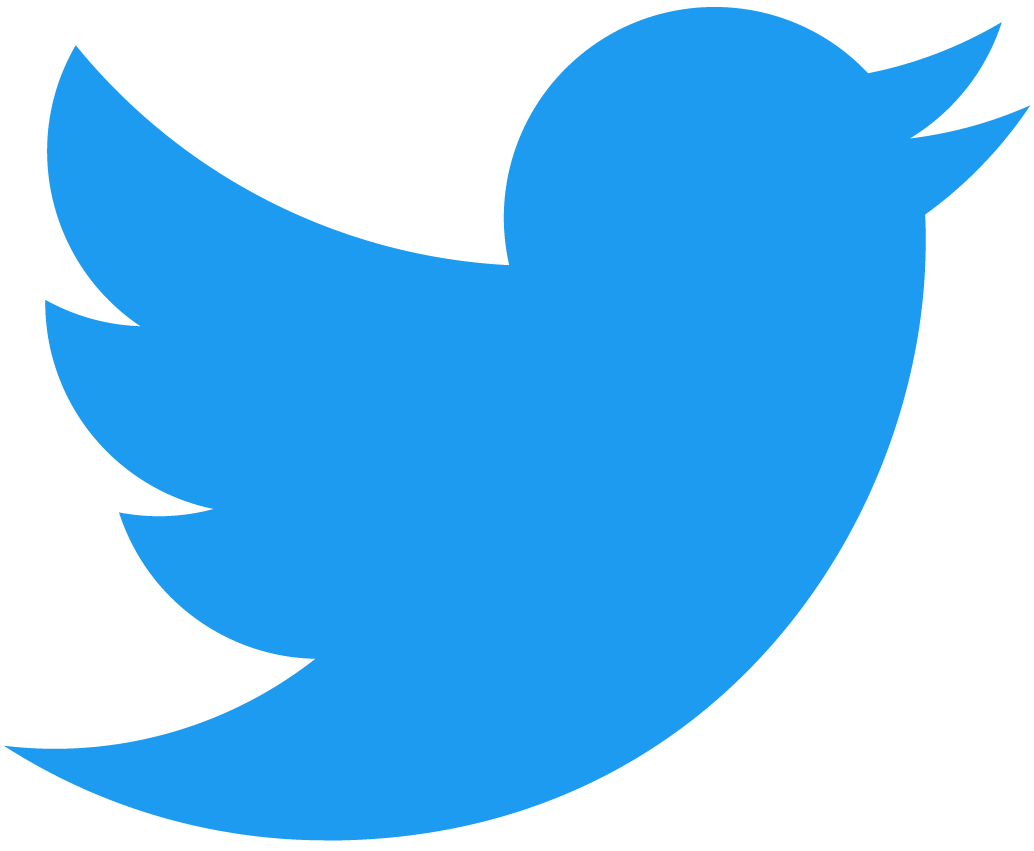